Elemental and Environmental Chemistry
Electronic Subshells
Energy Levels
Electrons exist in specific shells of varying energy
Each shell has subshells, each with their own level of energy
Subshells are S, P, D and F
The subshells can hold increasing numbers of electrons
S can hold 2
P can hold 6
D can hold 10
F can hold 14
Naming Subshells
2p4
The 2 signifies the number of the main energy level
The p signifies the subshell
The 4 shows that there are 4 electrons in this subshell
Filling Subshells
Subshells will fill in order of energy levels








Eg Fe:		1s2 2s2 2p6 3s2 3p6 4s2 3d6
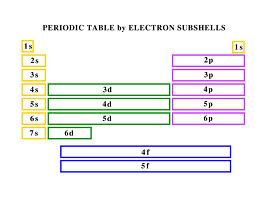 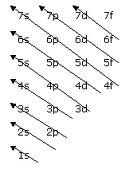 Exceptions
Copper and Chromium do not exactly conform to these rules
Both have only 1 4s electron to gain a full and half full d shell respectively

Cr:	1s2 2s2 2p6 3s2 3p6 4s1 3d5

Cu:	1s2 2s2 2p6 3s2 3p6 4s1 3d10
Ions
For ions we simply add or subtract electrons equivalent to the charge on the ion
Always take electrons from the outer shell, which is not always necessarily the last one written down

Eg	Na+: 	1s2 2s2 2p6 3s1

 	F- :	1s2 2s2 2p6 3s2 

 	Fe2+:	1s2 2s2 2p6 3s2 3p6 4s2 3d6
Periodic Table Trends
Electronegativity increases across a period and up a group
Non-metal character matches this trend
Metallic character is the reverse of this trend
Charges for monatomic ions can be determined from the group number
Metals – group I & II – charge = group number
Non-metals – charge = group number – 8
Elemental and environmental
Acidic, Basic and Amphoteric Oxides
Acidic and basic nature of oxides
An oxide is a two element compound with one of the elements being oxygen
Oxides can be acidic, basic or amphoteric
Acidic Oxides
Non-metal oxides are acidic
They react with hydroxide to produce oxyanions and water
Eg	CO2 + 2OH-  CO32- + H2O
If soluble in water they react with water to form oxyacids
Eg	CO2 + H2O  H2CO3
Oxyacids consist of molecules with covalent hydroxyl groups
Eg	

Oxyacids undergo complete or partial ionisation with water to produce hydronium ions
Eg	H2CO3 + H2O D H3O+ + HCO3-
Basic Oxides
Most metal oxides are basic
They react with acids to produce positively charged metal ions and water molecules
Eg	Na2O + H+  2Na+ + H2O
If soluble in water they react with water to form metal ions and hydroxide ions in solution
Eg	Na2O + H2O  2Na+ + 2OH-
Amphoteric Oxides
Amphoteric oxides react with both acid and base, but do not react with water
Amphoteric oxides react with acid to form positively charged monatomic ions and water molecules
Eg	ZnO + 2H+  Zn2+ + H2O
Amphoteric oxides react with hydroxide ions to form oxyanions and water molecules
Eg	ZnO + 2OH-  ZnO22- + H2O
Common Acidic Oxides, Oxyacids and Oxyanions
CO2
H2CO3
CO32-
SO2
SO32-
SO42-
P4O10
H3PO43-
PO43-

Note that in all of these reactions the oxidation number remains unchanged
Small Molecules
Compounds and elements consisting of molecules are described as ‘molecular substances’.
Molecules containing 10 or fewer atoms are known as ‘small molecules’
Small molecules share certain properties
Low melting and boiling points
Therefore are generally liquids or gases at room temp.
Poor conductors of electricity as solids, liquids or gases
Environmental and Elemental
Bonding and Shape
Primary Bonding
Primary Bonding
Primary Bonding
Primary Bonding
Primary Bonding
Primary Bonding
Primary Bonding
Primary Bonding
Primary Bonding
Primary Bonding
Primary Bonding
Primary Bonding
Primary Bonding
Primary Bonding
Primary Bonding
Primary Bonding
Primary Bonding
Primary Bonding
Primary Bonding
Primary Bonding
Primary Bonding
Molecules
Primary bonding in molecules is covalent
Primary bonds are much stronger than secondary interactions
Secondary interactions can be
Dispersion forces
Dipole – dipole
Hydrogen Bonding
Ion - dipole
Polarity
A polar bond is due to the difference in electronegativities between the two elements
A polar molecule is due to asymmetrical polarity of the bonds within the molecule
Denoted using δ+ and δ-
Polarity of a molecule requires polar bonds and the bonds can be arranged so that there is a positive and negative end
Shape of small molecules
The shape of small molecules can be predicted using Valence Shell Electron Pair Repulsion theory (VSEPR)
The idea behind this theory is that the electron pairs (bonds) are negatively charged, and therefore will repel each other
The bonds will then be spaced as far from each other as possible
Any unbonded pairs of electrons will act similarly to bonds and repel the other pairs of electrons
Shape of small molecules
Expanded Octet
Most elements are stable when they have 8 electrons in their outer shell
This is known as the octet rule
Elements in period 3 are able to expand the octet
Examples include sulfur and phosphorous
These elements have an empty 3d sub shell in the third electron shell along with the s and p subshells
This means that the element is able to bond with all of its valence electrons
The extra electrons occupy the free space in the 3d subshell
Elemental and environmental
Secondary Interactions
Secondary Interactions
Secondary interactions act between molecules, they can be said to be intermolecular (cf intramolecular primary bonds)
It is these interactions that determine the boiling and melting point of a substance
These are also related to the solubility of a substance
Stronger bonds require more energy (heat) to break, therefore substances with stronger secondary bonds have higher melting and boiling points
Secondary interactions in this case is the sum of all secondary bonds formed, eg all substances have dispersion forces, but some can also have polar interactions
Dispersion Forces
Dispersion forces are the weak attractions between molecules that occur due to instantaneous dipoles formed by random movement of electrons





The larger the molecule, the greater the number of electrons, hence dispersion forces increase with molecular weight
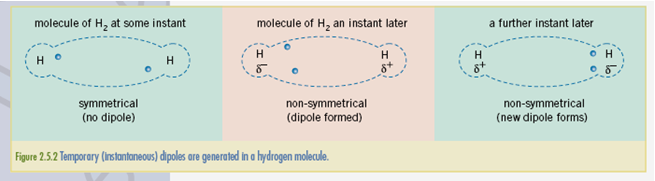 Polar Interactions
Dipole-dipole interactions are the electrostatic attraction between the slight positive and negative charges found in polar bonds
The strength of this interaction depends on the strength of the dipole
I.e. bonds with a higher difference in electronegativity will have stronger dipole-dipole bonds
The 3 strongest dipole-dipole interactions are given the special name hydrogen bonds
These occur between hydrogen and the 3 highest electronegative atoms, F, N and O.
Elemental and environmental
Cycles in Nature
Products of Plant and Animal Decay
Organic matter is constantly being broken down by bacteria

This happens via a number of processes, but is broadly broken down into two categories, aerobic and anaerobic
Aerobic
Aerobic bacteria require oxygen to function
They breakdown complex organic compounds
Products are often seen as more useful or desirable
Carbon
CO2
Nitrogen
NO3-
Phosphorus
PO43-
Sulfur
SO42-
Each exist in their maximum oxidation state
Anaerobic
Anaerobic bacteria only function in the complete absence of oxygen
Products are often toxic or poisonous to the environment
Carbon
CH4
Nitrogen
NH3
Phosphorus
PH3
Sulfur
H2S
Each exist in their minimum oxidation state
Oxidation Numbers Review
Overall number of molecule is equivalent to its charge
Hydrogen is +1		(except in metal hydrides)
Oxygen is -2			(except in peroxides or OF2)
Halogens are -1
Carbon-Oxygen Cycle
Describes the process by which carbon and oxygen are continuously produced and consumed in the biosphere.

Imbalances can occur and these have environmental implications

The key part of the cycle is the removal and return of CO2 from the atmosphere
Removal of CO2
The key process for removal of CO2 from the atmosphere is photosynthesis
Photosynthesis takes place in green plants
The green pigment chlorophyll acts as a catalyst

6CO2(g)   +    6H2O(l)                              6O2(g)   +   C6H12O6(aq)

CO2 is also slightly soluble in water
All waterways contain dissolved CO2
This allows water plants and animals to photosynthesise and build crustaceans shells
Solar energy
Chlorophyll
Return of CO2
Respiration releases the energy stored in carbohydrates in plants and animals
C6H12O6(aq)     +     6O2(g)                         6CO2(g)    +    6H2O(l)  +  energy
Decay of plant and animal matter returns the carbon to the atmosphere through putrefaction and fermentation
C6H12O6(aq)	 		2CO2(g)    +    2C2H5OH(l) 
Some dead organisms, when compressed under land or water for long periods undergo chemical changes and become fossilized
These process temporarily tie up large quantities of carbon as oil, gas, peat and coal
Combustion of these products lead to CO2 being released and returned to the cycle
enzymes
yeast
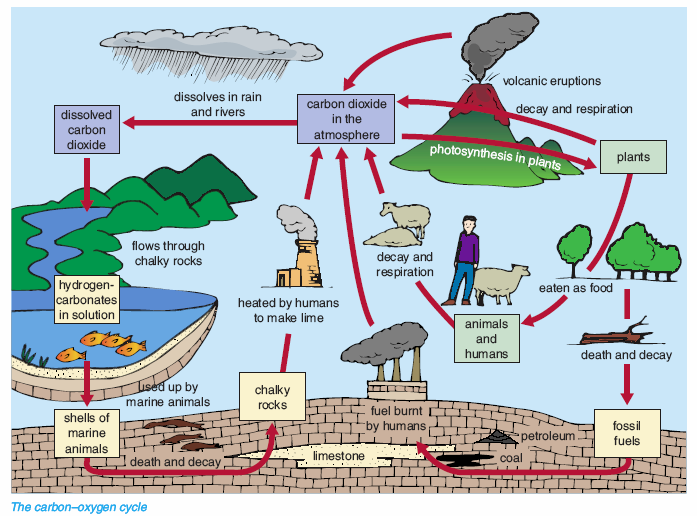 The Nitrogen Cycle
Nitrogen comprises 78% by volume of the atmosphere
It exists as a stable triple covalently bonded N2 and is very stable
Nitrogen compounds are essential for living things
Nitrogen is a major component of proteins and amino acids
Plants synthesise all the amino acids and proteins they
Animals rely on plants as a source of several amino acids to meet their protein needs
Nitrogen cannot be removed directly from the air, so must be absorbed as soluble nitrates and ammonium salts from the soil
Loss of Nitrogen From the Soil
Soluble nitrogen compounds in the soil are removed by:
Absorption by the roots of green plants
Loss in drainage water
Denitrification
Certain bacteria in the soil can convert nitrates into nitrogen
These bacteria act anaerobically so in poorly aerated soils nitrates may be lost
Return of nitrogen - Nitrification
The remains of plants and animals decay to amino acids through the action of putrefying bacteria and fungi
The amino compounds are then converted to ammonium compounds
Ammonium compounds can also be formed from nitrogenous waste products of animals
These ammonium compounds present in soil can then be changed to nitrites and then to nitrates by bacteria
This conversion of ammonium compounds to nitrates is known as nitrification
Loss of Nitrogen – Nitrogen Fixation
Free living nitrogen fixing bacteria can aerobically convert atmospheric nitrogen into amino compounds
Other nitrogen fixing bacteria can be found in the root nodules of leguminous plants that fix soil nitrogen to amino compounds
Lightning can provide the activation energy required to split the triple bonded nitrogen to allow it to react with oxygen to form nitrogen oxide

This process can also take place in industrial furnaces and combustion engines
The Haber process fixes nitrogen to form ammonia synthetically to provide inorganic ammonium fertilisers
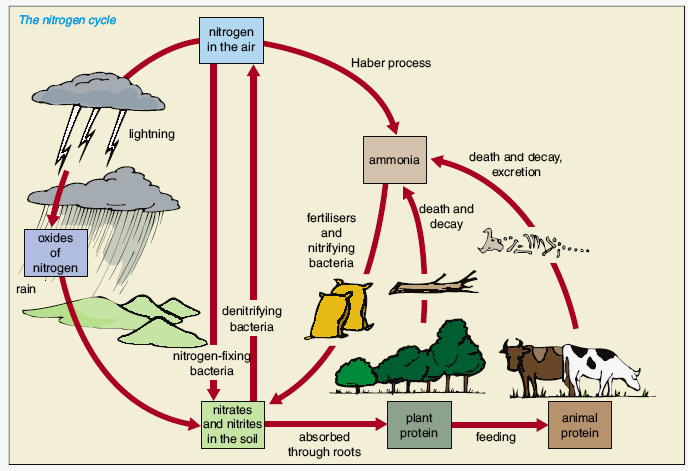 Fertilisers
Plants require substantial amounts of nitrogen and phosphorous, which they obtain from the soil
These nutrients are primarily absorbed as NO3- and H2PO4-
Dihydrogenphosphate is known as ‘available phosphate’, it can be formed from reaction of ‘fixed phosphates’ by reaction with acid
They are absorbed by plants in aqueous solutions through their roots.
Therefore fertilisers need to contain water-soluble forms of these nutrients
ELEMENTAL AND ENVIRONMENTAL
Greenhouse Effect
Natural Greenhouse Effect
The Earth’s surface absorbs short-wave radiation from the sun (visible light and UV rays), which is then re-emitted as long wave infra-red (IR) radiation. 
Some gases in the atmosphere trap part of this IR radiation, thereby warming the Earth’s atmosphere. 
These gases are referred to as greenhouse gases. Common greenhouse gases are CO2, N2O (nitrous oxide), H2O and CH4 (methane). 
Their polar covalent bonds stretch and bend to absorb the IR radiation. 
The mechanism by which these gases maintain a temperature in the Earth’s atmosphere that can support life is known as the Natural Greenhouse Effect
Enhanced Greenhouse Effect
Human activities affect the concentration of certain greenhouse gases
They therefore have the potential to disrupt the thermal equilibrium of the atmosphere. 
An increase in the concentration of greenhouse gases in the atmosphere trap a greater amount of IR radiation. 

The net result is that the temperature of the Earth’s atmosphere is raised. 
This is known as the enhanced greenhouse effect.
Enhanced Greenhouse Effect
Effect
Increased CO2 Emissions

Decreased CO2 conversion via photosynthesis

Increased CH4 emissions



Increased N2O emissions
Cause
Burning carbon based fuels

Deforestation

Agriculture – rice paddies, cows, sheep, natural gas fields, industrial activities, garbage dumps

Fertiliser use
Predicted Effects
Increase in global temperature
Rise in sea levels due to water expansion at higher temperatures
Disruption of ecosystems
Climate change and shift in weather patterns
Melting polar ice caps
Possible Solutions
Plant more trees
Reduce emissions
Burn less carbon-based fuels
Use alternative energy sources
Capture and storage of CO2 emissions
Elemental and Environmental
Acid Rain
Acids and Bases Revision
An acid is a substance that donates a proton (H+) to a base
Eg HCl, H2SO4, CH3COOH, NH4+
A base is a substance that accepts a proton from an acid
Eg –OH, NH3

Protons exist in water as hydronium ions (H3O+)

Acid / Base reactions are known as proton transfer reactions
Acids undergo ionization reactions with water
HCl(aq) + H2O(l)          H3O+(aq) + Cl–(aq) 
You can indicate full ionization with an arrow and partial ionization with an equilibrium symbol
Acids and Bases Revision
Strong acids donate their protons readily
Ionize to form a high concentration of ions in solution

Weak acids do not donate their protons readily
Ionize to form a low concentration of ions in solution
pH
pH is a measure of the concentration of hydronium ions in solution
Logarithmic scale, a difference of 1 indicates a 10x magnitude

pH = -log[H3O+]                                                [H3O+] in mol L-1

[H3O+] = 10-pH

pH + pOH = 14
pH - Examples
Calculate the pH of a 0.20 mol L-1 of hydrochloric acid solution.


Calculate the pH of a solution with a [H+] of 3.1 x 10-4 mol L-1.


Calculate the [H+]  of a hydrochloric acid solution with a pH of 3.4.


Calculate the pH of a sodium hydroxide solution of concentration of 0.500 mol L-1.
Acid Rain
Natural rain water is acidic due to dissolved CO2 forming H2CO3
H2O + CO2  H2CO3
Carbonic acid partially ionizes to form hydronium ions
H2CO3 + H2O D 2H3O+ + CO32-

Rain is classified as acid rain if it has a pH < 5.6
Acid Rain – Formation of acidic oxides
Sulfur dioxide is formed during the burning of fossil fuels (eg coal) that contain sulfur impurities
Compounds of sulfur + O2  SO2
Sulfur dioxide can react with oxygen to form sulfur trioxide
2SO2 + O2  2SO3
Nitrogen oxide is formed from nitrogen and oxygen at high temperatures, such as those found in industrial furnaces and combustion engines
N2 + O2  2NO
Nitrogen oxide can then further react under these conditions to form nitrogen dioxide
2NO + O2  2NO2
Acid Rain – acidic oxide ionization
The previous oxides are non-metal, they are therefore molecular and gases at room temperature
The oxides circulate in the air and react with rain water to lower the pH of the rainwater below 5.6

SO2 + H2O  H2SO3                         (sulfurous acid)

SO3 + H2O  H2SO4                          (sulfuric acid)

2NO2 + H2O  HNO3 + HNO2        (nitric and nitrous acids)

Nitric and sulfuric acids are strong acids and are major contributors to acid rain
Acid Rain - effects
Acid rain can increase the rate of corrosion of steel and aluminium
Eg    Fe + H+  Fe2+ + H2
Acid rain can dissolve limestone and marble buildings
Eg    CaCO3(s) + H2SO4(aq)  CaSO4(aq) + CO2(g) + H2O(l)
Decrease pH of lakes and rivers, causing numerous problems for aquatic life
Acid Rain - effects
Acid rain can cause leaching of toxic heavy metal cations from the soil
Eg     Al2O3(s) + 6H+(aq)  2Al3+(aq) + 3H2O(l)
Free Al3+ ions disrupt disease defense mechanisms and prevent nutrient uptake in plants and can adhere to gills of fish
Other toxic cations (lead, cadmium etc) can enter drinking water
Can cause leaching of essential nutrients such as Mg2+ from the soil
Acid Rain - Solutions
Clean up factory emissions 
Use of low sulfur fuels
Removal of sulfur from fuels
Catalytic convertors on cars
Using limestone to neutralize acidic soils and lakes
Elemental and Environmental
Photochemical Smog
Oxides of Nitrogen
High temperature furnaces and combustion engines can provide the large amount of activation energy required to break the N2 triple bonds
N2(g) + O2(g) → 2NO(g)

NO can then further react with oxygen to form nitrogen dioxide
2NO(g) + O2(g) → 2NO2(g)

Oxides of nitrogen are harmful to both animal and plant life
They are also a major contributor to acid rain
Photochemical Smog
Photochemical smog is a special kind of smog caused by pollutants
Primary pollutants are chemicals released directly into the environment from human activity
Examples include NO, CO, CO2 and unburnt hydrocarbons known as volatile organic compounds (VOC’s)

Secondary pollutants are formed by reactions of primary pollutants with air, water or sunlight
Examples include NO2, O3 and other organic compounds
Photochemical Smog
Formation of photochemical smog is favoured by certain weather conditions, eg windless sunny days
Temperature inversion can lead to smog being trapped
Temperature inversion begins on calm clear nights when the Earths surface rapidly cools
The air near the ground then becomes cooler than the air above
This colder, denser layer then traps any smog formed during the day, giving more time for primary pollutants to react
This can last for several days until broken up by winds
Formation of Ozone
Ozone is considered a pollutant when formed in the troposphere
Ozone causes yellowing of plant leaves and a reduction of photosynthesis
Ozone is a respiratory irritant, causing coughing and restriction of airways
It also causes rubber to harden and crack, affecting rubber seals
Ozone is formed when intense sunlight and high concentrations of NO2 are found
Sunlight splits an oxygen atom from the NO2 to form NO and a highly reactive oxygen atom
NO2     NO + O
The oxygen atom then reacts with oxygen gas to from ozone
O   +   O2    O3
Photochemical Smog
The concentration of primary pollutants generally rises sharply during peak morning traffic
The peak concentration of secondary pollutants generally occurs later in the day as the primary pollutants are converted by sunlight
The peak concentration of ozone then occurs during the afternoon
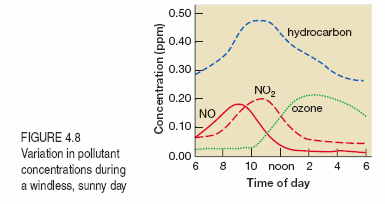 Catalytic Converters
Catalytic converters can reduce the amount of pollutants coming from a cars exhaust
They have a simple design, but are expensive due to the catalyst metals required (often an alloy of platinum and rhodium)
The platinum speeds up reactions with oxygen
CO and unburnt hydrocarbons produced from incomplete combustion are oxidised
CO(g)    +    O2(g)             2CO2(g)
 C5H12(g)    +    8O2(g)     5CO2(g)     +     6H2O(g)

Rhodium helps to convert NO into nitrogen and CO2
2CO(g)    +    2NO(g)     N2(g)     +      2CO2(g)
Elemental and Environmental
Water Treatment
Water Treatment
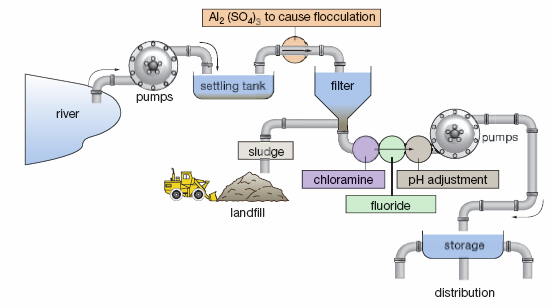 Flocculation
Water first goes into settling tank, larger particles settle out
Colloidal solids are fine suspended particles less than 0.01mm
These include fine silts or clays, bacteria or viruses that may not settle out for days, weeks or even years
These substances make the water appear cloudy or turbid
Flocculation involves using a chemical coagulant that will combine smaller particles into larger ones that can be more easily filtered
Flocculation
Alum (Al2(SO4)3) is added to the water and stirred
Alum reacts rapidly with carbonates, bicarbonates and hydroxides
Forms a jelly like precipitate of aluminium hydroxide that traps and absorbs impurities
The clump of particles is known as floc
The water can then be filtered to remove the floc
Flocculation is very effective at removing fine suspended particles that attract and hold bacteria and viruses to their surface
Flocculation and filtering alone can remove 99% of viruses and 99.9% of bacteria
Purification
To remove remaining bacteria the water is treated with an oxidiser
Two common oxidisers are chlorine gas (Cl2) and hypochlorite ions (OCl-)
When added to water these compounds form hypochlorous acid
Equ 1		Cl2(g)   +   2H2O(l)   D      HOCl(aq)   +   H3O+(aq)   +   Cl-(aq) 
Equ 2		OCl-(aq)   +   H2O(l)   D      HOCl(aq)   +   OH-(aq) 
Chlorine, hypochlorite ions and hypochlorous acid all act as oxidisers and are reduced to the chloride ion
Eg		Cl2 + 2e-  2Cl-
Purification
Hypochlorous acid is the strongest oxidiser and hence the most effective at oxidising the bacteria
HOCl and OCl- both act by attacking the lipids in the cell walls destroying the enzymes and structures inside the cell by oxidation
OCl- can take 30 mins to act, while HOCl can act in seconds
Major reason is the charge of the ion slows down entry to the cell

We can adjust the equilibrium to increase the amount of HOCl
Keeping a Pool Clean
‘Chlorine’ is added to pools as either ‘liquid chlorine’ (NaOCl) or ‘granular chlorine’ (Ca(OCl)2)
Both dissociate in water to form the hypochlorite ion
 Over time both can combine with other substances, such as ammonia containing compounds or be broken down by sunlight
Both processes are enhanced by sunlight
Nitrogen trichloride (NCl3) is responsible for the ‘chlorine’ smell and irritation of eyes and skin
pH can be altered to force the equilibrium to produce more HOCl
Keeping a Pool Clean
pH too low (below 7)
Water is acidic
Eye irritation occurs
Disinfectant is more effective and therefore cheaper
Plaster and metal fittings may be corroded
Dissolved metals may leave stains on walls
pH = 7.5
More comfortable but more expensive
pH too high (above 8)
Chlorine action is slowed, bacteria and algae can grow
Scale formation and discolouration of walls
Water is cloudy and filter overworked
Eye irritation